PMC-AT Group Meeting: Computational
Ping Lin
10/17/14
Testing Induced Fit Docking
ELT-11c (from 4JSR) was docked into 4FVT using Glide XP and IFD
The binding pocket is reasonably defined in 4FVT, therefore no significant improvement found for IFD.
Induced Fit Scoring Function
Standard IFD (2006)
Initial Glide docking of each ligand using a softened potential, optional removal of side chains
Prime side-chain prediction for each protein-ligand complex
Prime minimization
Glide redocking of each protein-ligand complex structure
IFDScore = 1.0*glide_gscore  + 0.05*Prime_Energy
Extended Sampling IFD (2013)
Similar to Standard IFD, but side chain removal are selected using properties (SASA, B-factors), up to 80 poses retained in several initial docking runs.
IFDScore = 1.0*Prime_Energy + 9.057*glide_gscore + 1.428*glide_ecoul
Changing the protocol by modifying the input file for command line mode execution
STAGES available for Induced Fit
COMPILE_RESIDUE_LIST: Compile a list of residues for refinement.
GLIDE_DOCKING: Dock ligands using Glide (standard protocol). This stage includes both grid generation and ligand docking. It is now made obsolete by the GLIDE_DOCKING2 stage, which can be used for both protocols.
GLIDE_DOCKING2: Dock ligands using Glide. This stage includes both grid generation and ligand docking.
INITIAL_DOCKING: Initial docking of ligands using Glide (extended sampling protocol). This stage includes both grid generation and ligand docking. Must be preceded by PREDICT_FLEXIBILITY and VDW_SCALING stages.
PPREP: Prepare the protein using the refinement part of the Glide protein preparation facility.
PREDICT_FLEXIBILITY: Determine the residues whose side chains should be ignored during initial docking. Extended protocol only. Must be run before the INITIAL_DOCKING stage.
PRIME_ECALC: Perform a Prime energy calculation.
PRIME_HELIX: Perform a Prime rigid-body helix refinement for a specified helix.
PRIME_LOOP: Perform a Prime loop prediction for the specified loop.
PRIME_MINIMIZATION: Perform a Prime minimization on the compiled list of residues.
PRIME_REFINEMENT: Perform a Prime refinement on the compiled list of residues.
PRIME_SIDECHAIN: Perform a Prime side-chain prediction on the compiled list of residues.
SCORING: Calculate scores for the poses.
SORT_AND_FILTER: Sort and filter poses.
TRIM_SIDECHAINS: Temporarily mutate the specified residues to alanine, to remove side chains for a following docking stage. Standard protocol only.
VDW_SCALING: Estimate side-chain flexibility in the binding site and set van der Waals radius scaling factors for Glide docking. Extended protocol only. Must be run before the INITIAL_DOCKING stage.
Extended Sampling IFD Protocol
STAGE VDW_SCALING
STAGE PREDICT_FLEXIBILITY
STAGE INITIAL_DOCKING
STAGE COMPILE_RESIDUE_LIST
STAGE PRIME_REFINEMENT
STAGE GLIDE_DOCKING2
STAGE SCORING
Modifying IFD Protocol?
Yes. Modifying IFD is possible by:
Modifying the STAGES used and the order of the STAGES
Modifying the inputs at each STAGE and scoring function
Modifying the source code (e.g. ifd_startup.py; ifd_driver.py)
Example 1:
Add “STAGE PRIME_LOOP” before any other STAGES allows sampling over multiple loop configurations
However, extensive tests needed to validate the new protocol
In studies of 14 ligand-receptor pairs that required induced fit docking, the original Induced Fit Docking protocol yielded an average heavy-atom RMSD of 1.2 Å for the top-ranked output ligand pose to the native ligand. In contrast, rigid-receptor docking with the same ligand-receptor pairs yielded eight cases in which a pose could not be found and an average RMSD of 6.1 Å for the remaining six pairs. Targets included aldose reductase, CDK2 (2), estrogen receptor, HIV protease, protein kinase B, PPAR-gamma, LXR-beta, and thymidine kinase.
Prime Loop Prediction
Prime Refine Loops panel allows to set up loops refinement and generate multiple loop configurations (with specified Solvation model)
Test run is underway
4BVG (res.145-181)
In orange color
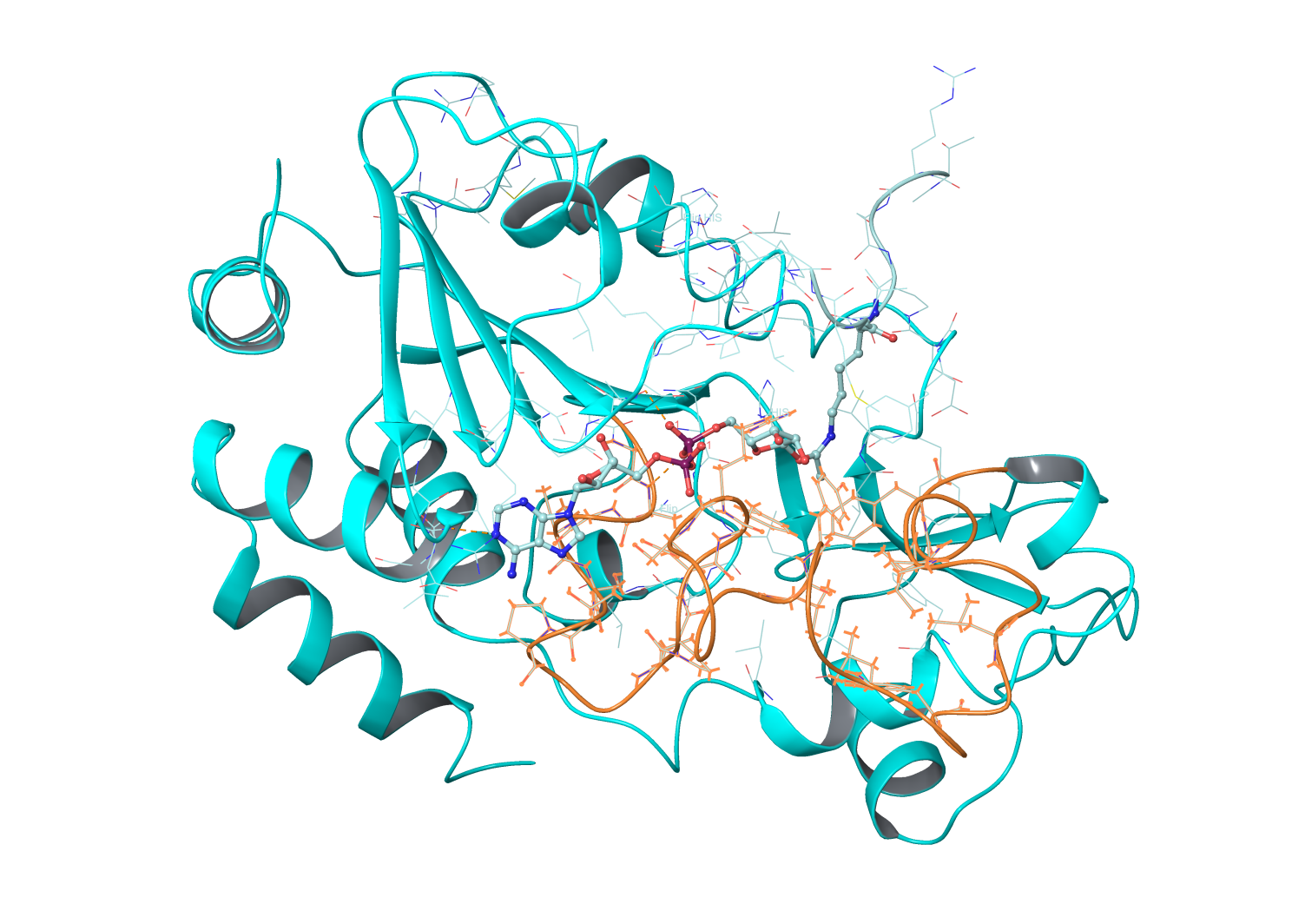 Various NAD+ Binding Loop Structures
Comparison 4BVG vs 3GLS
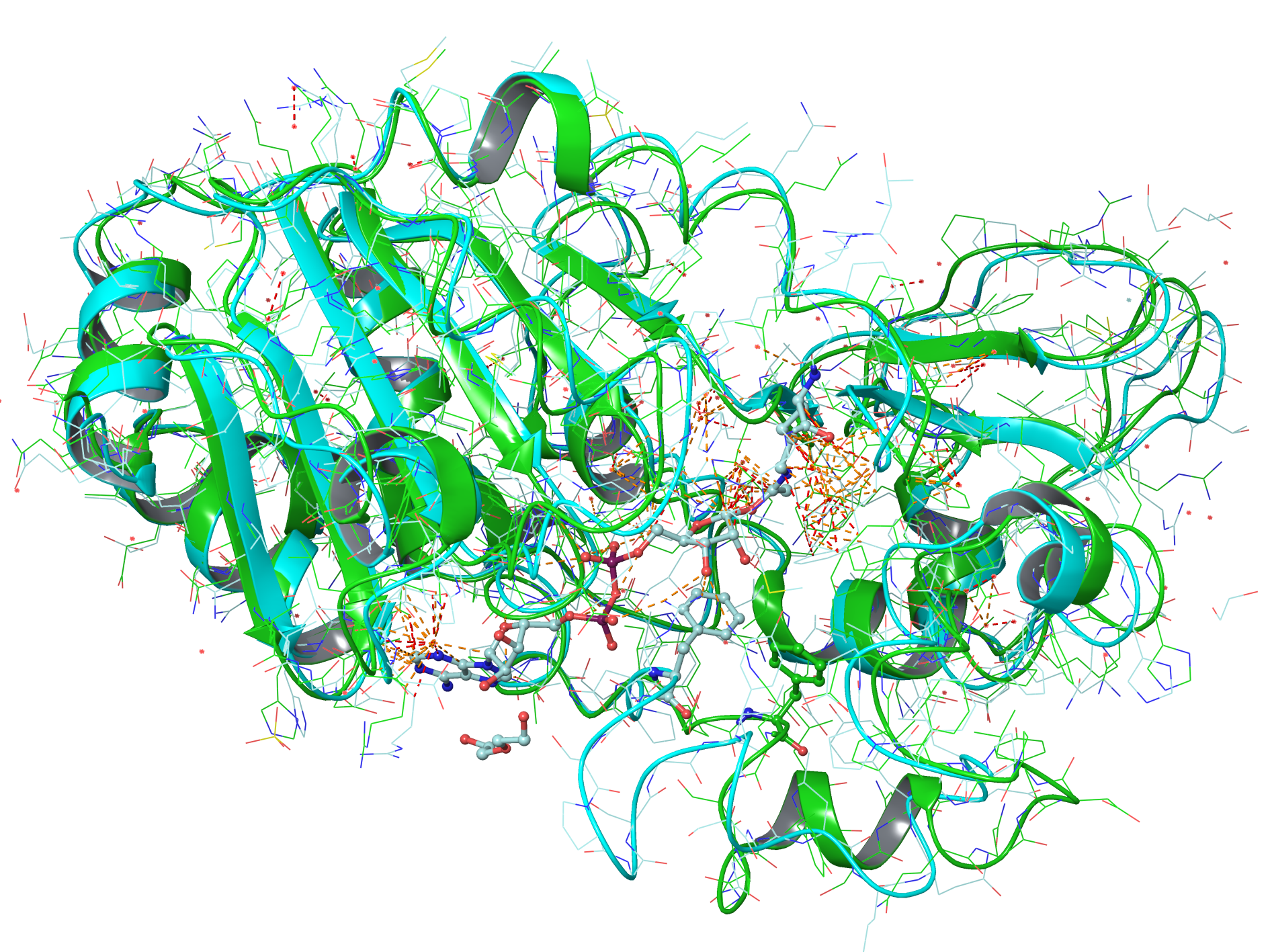 B-factors from SIRT3 Complex MD
B-factors of res.155-175 (in Red color) are presented.
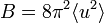 the mean squared displacement.
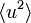 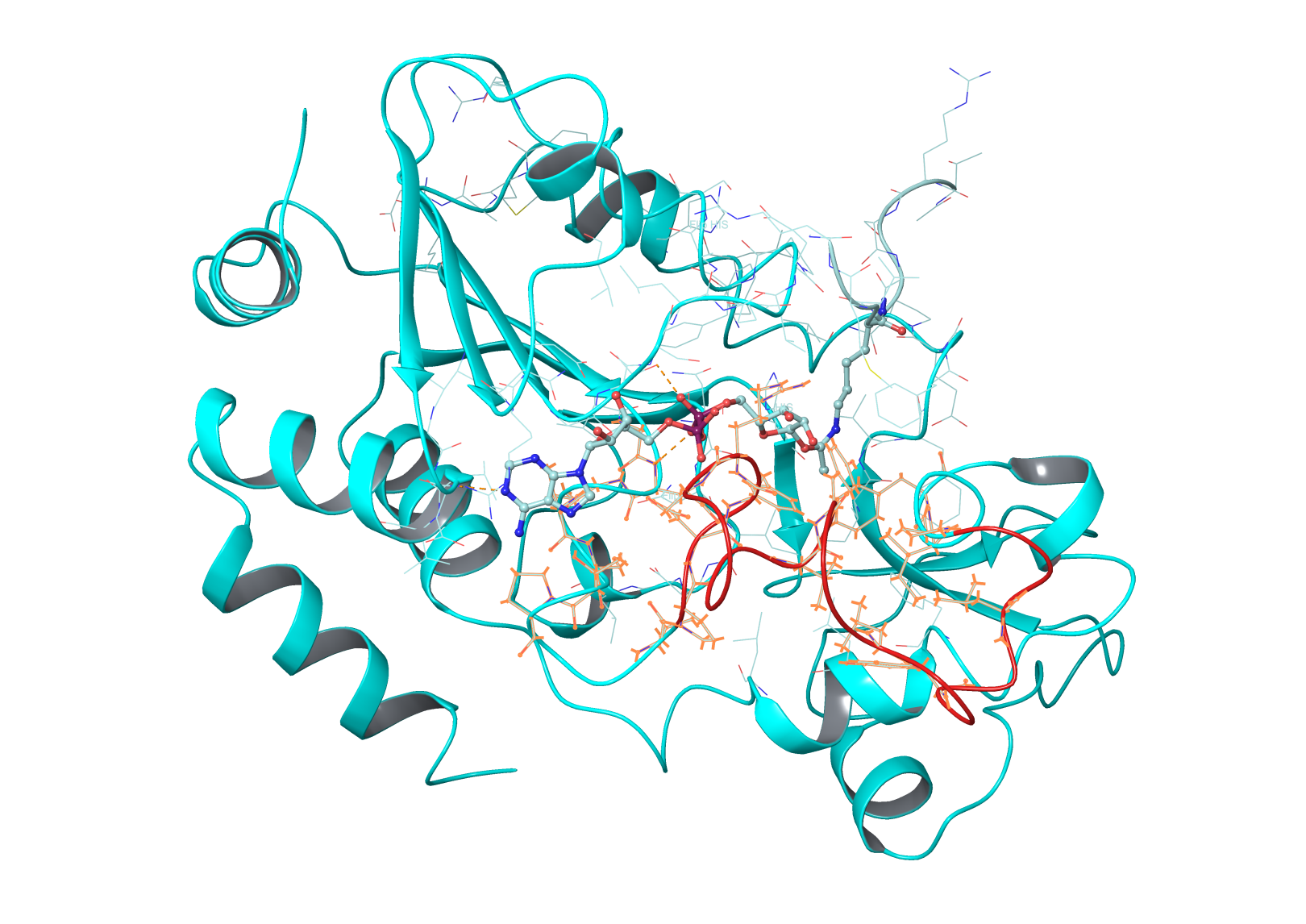